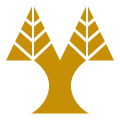 Overview of
Beyond Relations: A Case for Elevating to the Entity-Relationship Abstractionby Amol DeshpandeUniversity of Maryland College Park, USA
Panayiotis Liotatis
University of Cyprus
EPL646
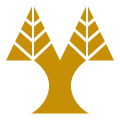 Abstract
Argument for Relational Database Management Systems (RDBMS) to move from the traditional relational model to the entity-relationship(ER) model as the primary data abstraction.
Modern relational databases lack logical data idependence  Just backend storage instead of being at the center of innovation.
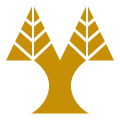 Abstract
Introduction of ErbiumDB prototype. It has purpose of of addressing challenges in:
Data abstraction
Schema evolution
Compliance
Performance
Argument that adopting ER model can:
Reduce schema complexity.
Improve data governance.
Reduce impedance mismatches between application logic and databases.
Unclock better optimization opportunities
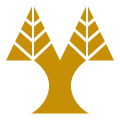 Why should change happen now?
Unwieldy and hard-to-understand schemas
Often large, unintuitive, hard to understand, Hard to create and validate queries for a specific task.
Insufficient information available regarding attributes; documentation(maintained externally) usually not up-to-date.
“Schema decay”: Small changes overtime made to the original schema allow it to stray away from principled normal forms. Schema evolution is not supported natively, requiring users to write custom migration scripts  error prone and time consuming.
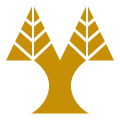 Why should change happen now?
Data governance and compliance
Must comply with GDPR  More careful account of personal data
This includes the deletion of User Data when requested(which is an entity-oriented operation), but…
In normalized relational schemas, data of user is scattered across tables
Today’s workarounds: External metadata managers
Difficult to setup and maintain.
Not well incorporated into the database or application code.
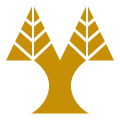 Why should change happen now?
Impedance mismatch
Applications have entity-centric nature, but RDBs store data in tables
Necessary to use Data Layer on top of the DB (normally API service or Object-Relational Mapper(ORM)).
Duplication of effort.
Mappings can be difficult to maintain and lead to data inconsistency
Many databases (e.g., PostgreSQL + PostGraphile) can natively handle hierarchical queries, reducing the need for extra layers
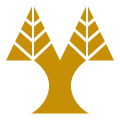 Why should change happen now?
Embracing JSON and Property Graph Data Models.
Much success of other data models (JSON, XML, etc.)
Often used for same purpose as RDBs, or built as layers on top of them.
Opinion: Unifying these models is pressing matter as it causes problems of:
Duplication of effort
Unessecary fragmentation
Both user end and backend.
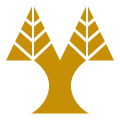 Why should change happen now?
Lack of logical independence
RDBMSs optimize physical storage over performance.
Lack logical independence, meaning schema decisions affect performance
Schema design choices must be made early and are hard to change
Can limit performance and scalability
They should be automatically optimized based on workload
Views can help but are complex to manage and optimize.
The paper explores how better logical independence can boost database performance.
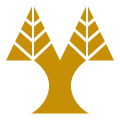 Why E/R?
Argument for the need to give more effort in developing and implementing advanced abstractions directly within database systems, not used just for schema-design.
Provides better structure than document and graph databases.
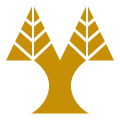 Advantages of E/R over other models
Supports hierarchical/nested data (like document databases).
Naturally handles relationships (document databases struggle with this)
More structured  reduces complexity for developers
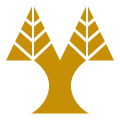 Property Graphs & E/R Model
Property graph databases are like E/R models and can be mapped easily.
A graph database could even serve as a backend for an E/R-based system.
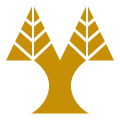 Past Failures to Move Beyond Relational Databases
Past attempts to move away from relational databases failed due to poor performance.
Main problem: Lack of effort in balancing abstraction and speed.
Today, ORMs, APIs, and document/graph databases show demand for higher-level abstractions.
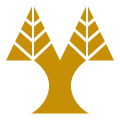 Performance Concerns and Solutions
Arguments against higher-level models saying that are slower, but history shows better optimization can overcome this.
Online Transaction Processing (OLTP) Challenge: Handling complex objects & multi-table updates.
Online Analytical Processing (OLAP) Challenge: Handling inheritance hierarchies efficiently.	 
A high volume of left outer joins when the E/R model is built on a relational database.
Possible solutions: New storage layouts & query processing techniques.
Example Design
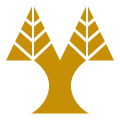 Example Design – Create Entity
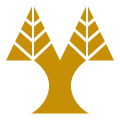 Example Design – Create weak entity
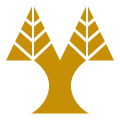 Example Design – Create subclass entity
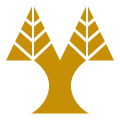 Example Design – Create Relationship
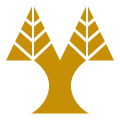 Example Design – Relationship name and attribute on relationship
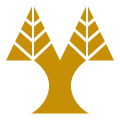 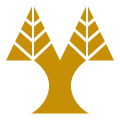 Example Design – Query Example
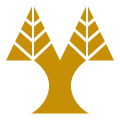 Query example explanation
Returns a list of (person id, first name, last name), as well as for each person, a list of courses (id, title) they have (using array_agg(struct(…)), and for each course a list of the sections(id, semester, year, grade) of the course.
Instead of flattening data into repeated rows, we store it logically in a structured, easy-to-read format.
This makes it more like how data is related in real life (people → courses → sections).
In short, this query organizes student data in a way that feels more natural and reduces complexity
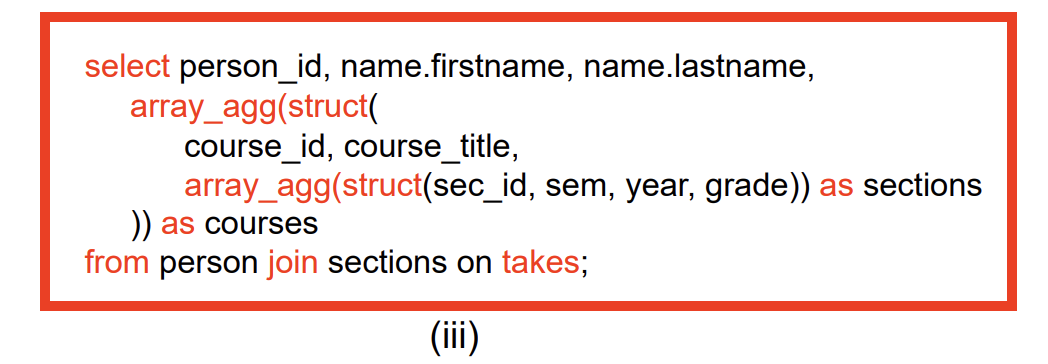 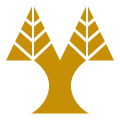 Schema Evolution
Key Motivation
Prior research describes how schemas become complex, denormalized, and drift away from the original E/R model.
It is argued that adopting a higher-level data model can at least slow down database deterioration.
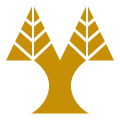 Example of difference during schema changes
Switch an attribute from single valued to multi-valued.

Normalized RDB changes: 
Move attribute to a separate table
Modify any queries accessing it with additional join
E/R Model changes:
Minor change in the schema
Small change in queries (e.g., select person_id, city  select person_id, unnest(city)).
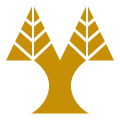 Defining class hierarchies in E/R
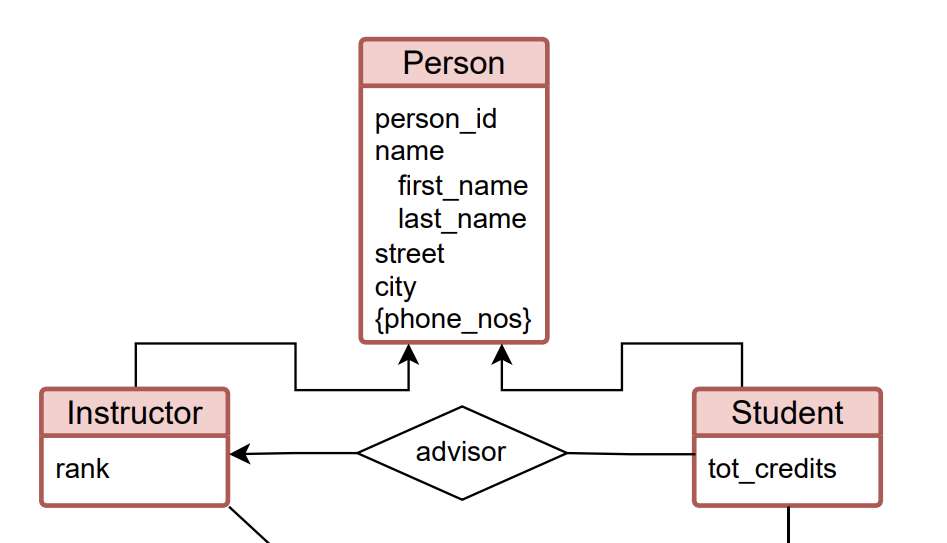 Major advantage: ability to define class hierarchies
Choose between specialization: total or partial, or overlapping or disjoint.
This decision needs to be made early.
A person IS-A student or Instructor
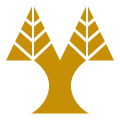 Schema changes are complex
Typically require complex data migration.
Often handled by the application layers, since DBs don’t natively support this.
Plan for future work to explore how changes can be supported natively in DB, as well as versioning to experiment with changes and roll back when needed.
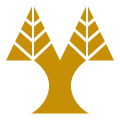 Mapping to Physical Representation
Mentions previous works on this and problems that appear with those approaches.
Goal: Find best way to store data represented in E/R while ensuring that:
Data must be recoverable (Retrieve stored data back to its original entities/relationships)
CRUD operations must work efficiently (Changes in the data should correctly update in the mapped storage).
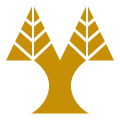 Mapping to Physical Representation
Three Storage Approaches
Tables in First normal form (composite data are allowed but no multi-values).
Hierarchical structures with a pre-defined schema
Supports multi-valued attributes (arrays), including nested arrays within composite types.
RDBs not optimised for this, columnar storage like Parquet can support read-only efficiently for such data. (Updates are harder)
Multi-relational compressed (factorized) representations.
Stores multiple related tables together compactly using physical pointers instead of joins.
Reduces data duplication and speeds up aggregations and queries.
But, works best when relationships are nearly one-to-one (low connectivity).
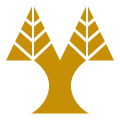 Explore Possible Mappings
Interpret the E/R model as a graph, where entities, relationships, and attributes are represented as individual nodes.
The mapping to physical storage can be visualized as clusters forming sub-graphs.
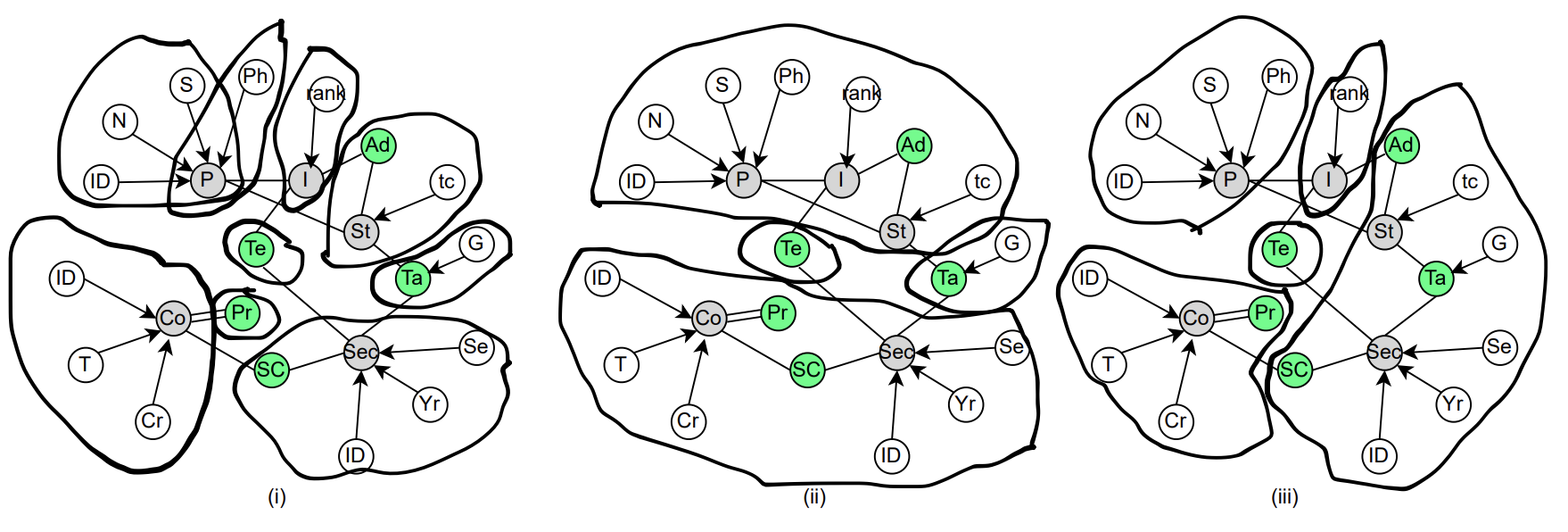 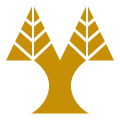 First Mapping
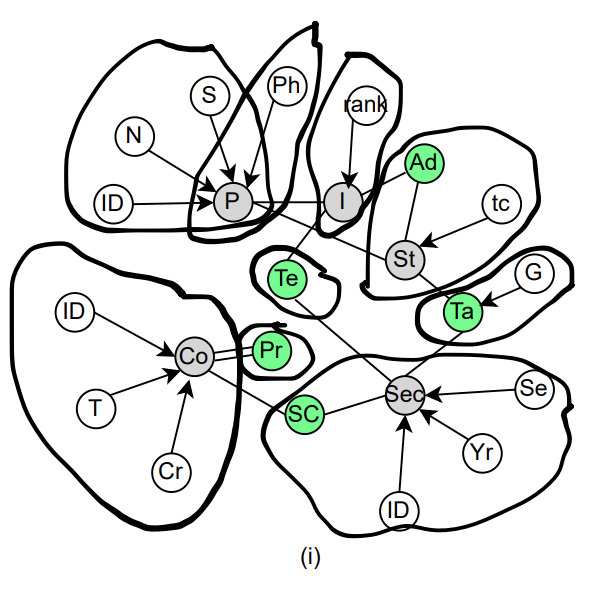 Fully normalized
Each entity is assigned its own table.
Many-to-one relationships are merged into the "many" side.
Many-to-many relationships are stored in a separate table (e.g., the student-section relationship).
Green: Relationship
Gray: Entity
White: Attribute
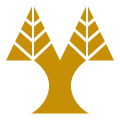 Second Mapping
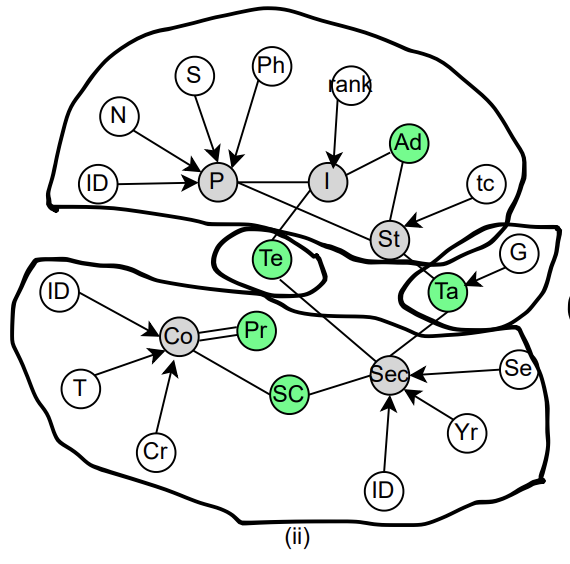 Minimizes the required data structures.
Person and its subclasses are merged into a single table.
Use of array to store multi-valued attribute.
Move Section(weak entity) into Course
Result:
Reduces number of Joins
Require use of unnest operation, not very optimized.
Green: Relationship
Gray: Entity
White: Attribute
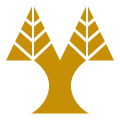 Third Mapping
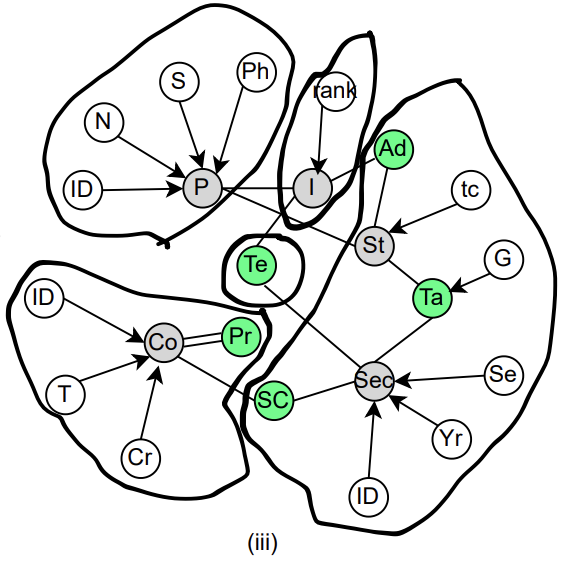 Two entities in a many-to-many relationship are stored within a single data structure.
Implemented using PostgreSQL.
Data duplication
Higher cost of insert, updates, deletes
Goal: research alternative representations
Green: Relationship
Gray: Entity
White: Attribute
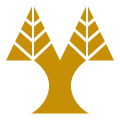 Key researach challenges on Mapping
Determine the optimal mapping for a given schema, dataset, and query workload.
Develop methods to automate the generation of these mappings efficiently.
This is part of future work.
Remember: must satisfy that mapping is reversable and handles CRUD operations  efficiently.
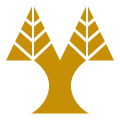 Prototype: ErbiumDB
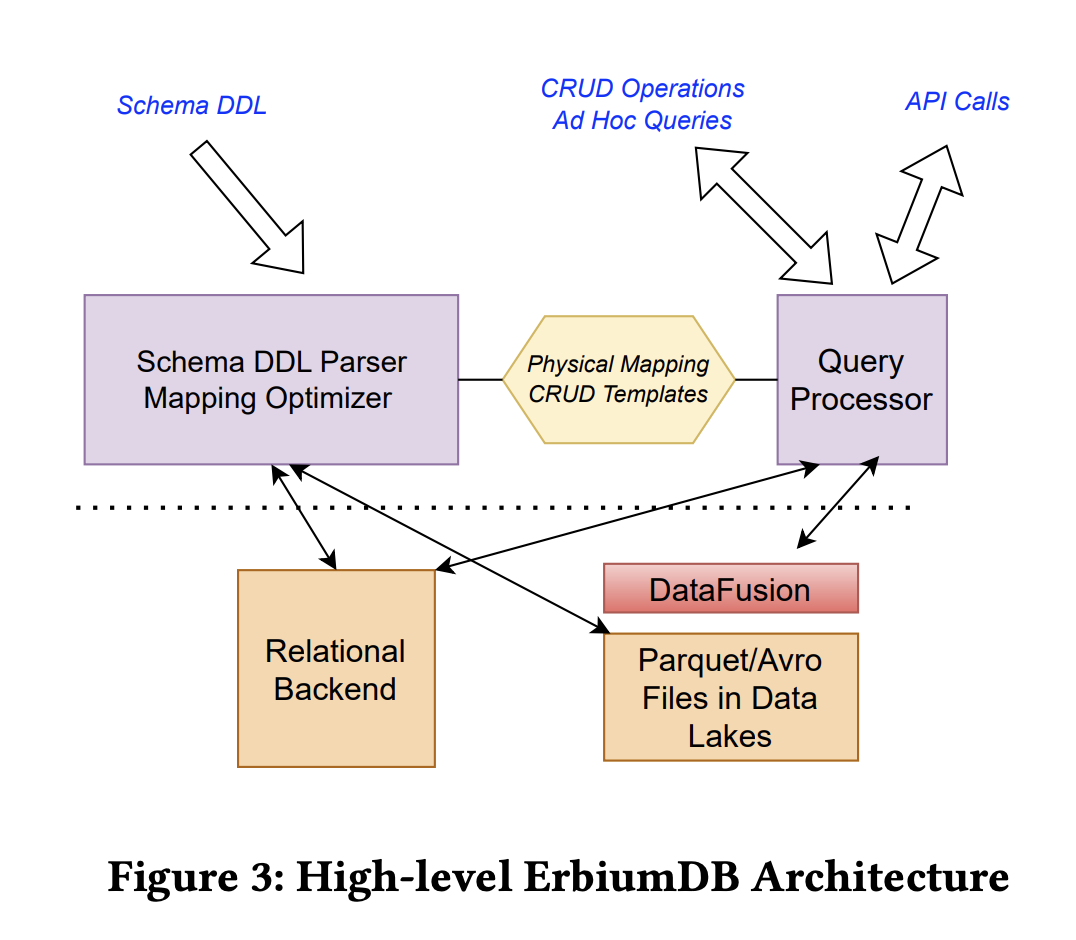 Proof-of-concept prototype system.
Use to explore research questions raised.
Written in python.
Developed as a layer on top of PostgreSQL, with the aim of expanding support to other backends like Apache DataFusion.
Mapping is kept in a JSON object in database and read into memory on initialization time.
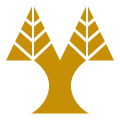 Prototype: ErbiumDB
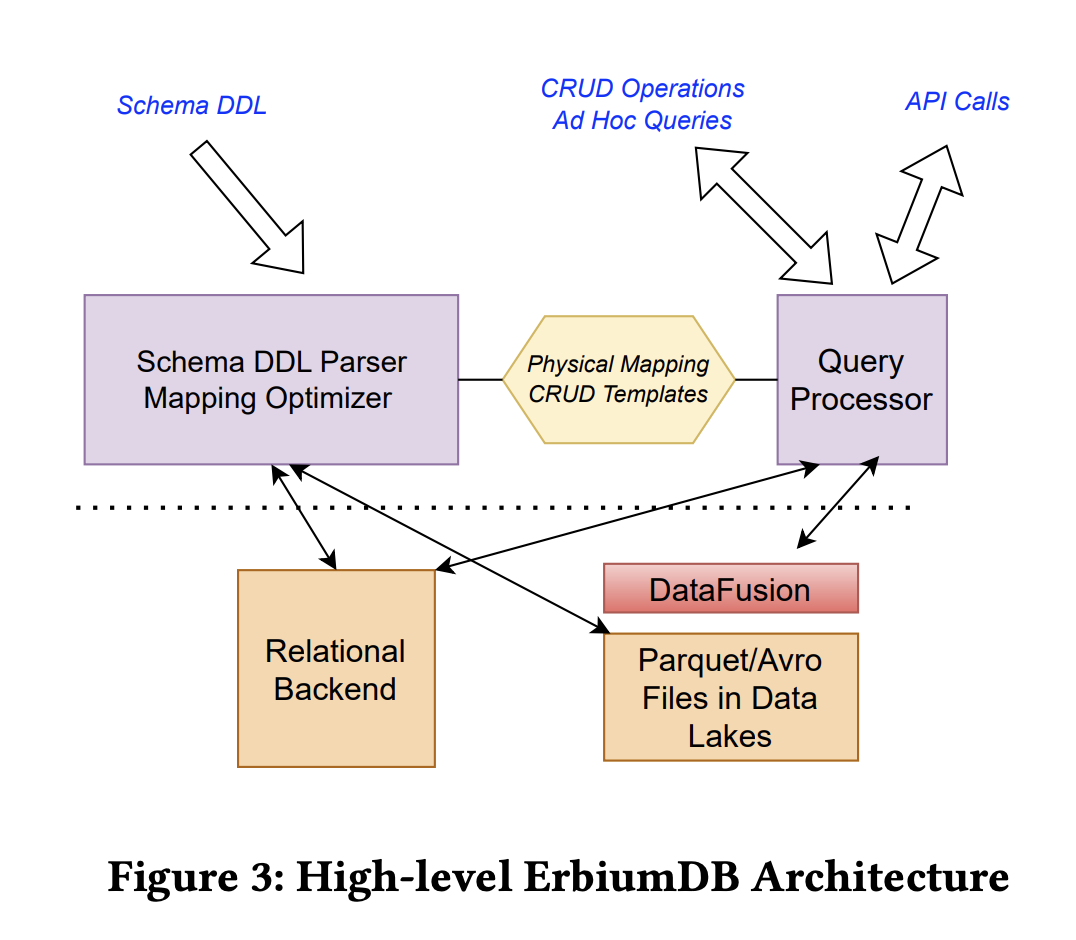 DDL does most heavy work:
Generates an E/R graph from entity and relationship creation statements.
Continuously updates the graph as the schema evolves.
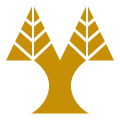 Experimental Results on E/R Model Mappings
Experimented with: Multi-Valued Attributes, Type Hierarchy, Folding Weak Entities into Composite Types, Pre-Computed Joins.

Different storage layouts affect performance significantly, highlighting trade-offs.
PostgreSQL has optimizations missing for nested structures, suggesting a need for better query execution techniques.
The best storage model depends on the workload. Logical independence allows flexibility in choosing the best representation.
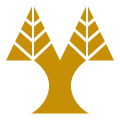 Conclusion
Databases have improved internally, but not for users
Advances in storage & query execution exist, but user-facing database models remain outdated.
Industry has patched this gap with ORMs, APIs, and external layers.
The E/R Model is a Strong Middle Ground.
It raises abstraction while maintaining simplicity & usability.
Enhancing logical independence inside databases unlocks new optimizations.